美国大学理事会与中国的项目与合作College Board & theAP Program in China
林涛
东亚及太平洋地区高级总监

2019年5月
The College Board美国大学理事会
Founded in 1900, the College Board is not-for-profit educational membership organization. 
成立于1900年，大学理事会是一个非营利性的会员制教育机构。

Our mission is to “Connect Students to College Success” 
大学理事会的宗旨是帮助学生获得入大学学习及就业成功的机会。

The College Board membership consists of >6,000 middle schools, colleges and universities and educational institutions.  
大学理事会的成员包括6,000多个中学、大学以及教育机构。
The Nature and Mission of the College Board
2
[Speaker Notes: CC]
大学理事会服务对象
Every year, we serve more than 7 million students and parents, 23,000+ high schools, and 3,800+ universities.      
每一年，大学理事会向700多万学生和家长，23,000千多所中学，及3,800多所大学提供服务

Our work principles include excellence and equity, which are applied to our daily work.                   
大学理事会坚持教育的优质和公平原则，并将这两个原则贯彻到其所有的项目、服务、活动和关注中
Customer and Services
3
College Board Programs Reach Nearly Every Country
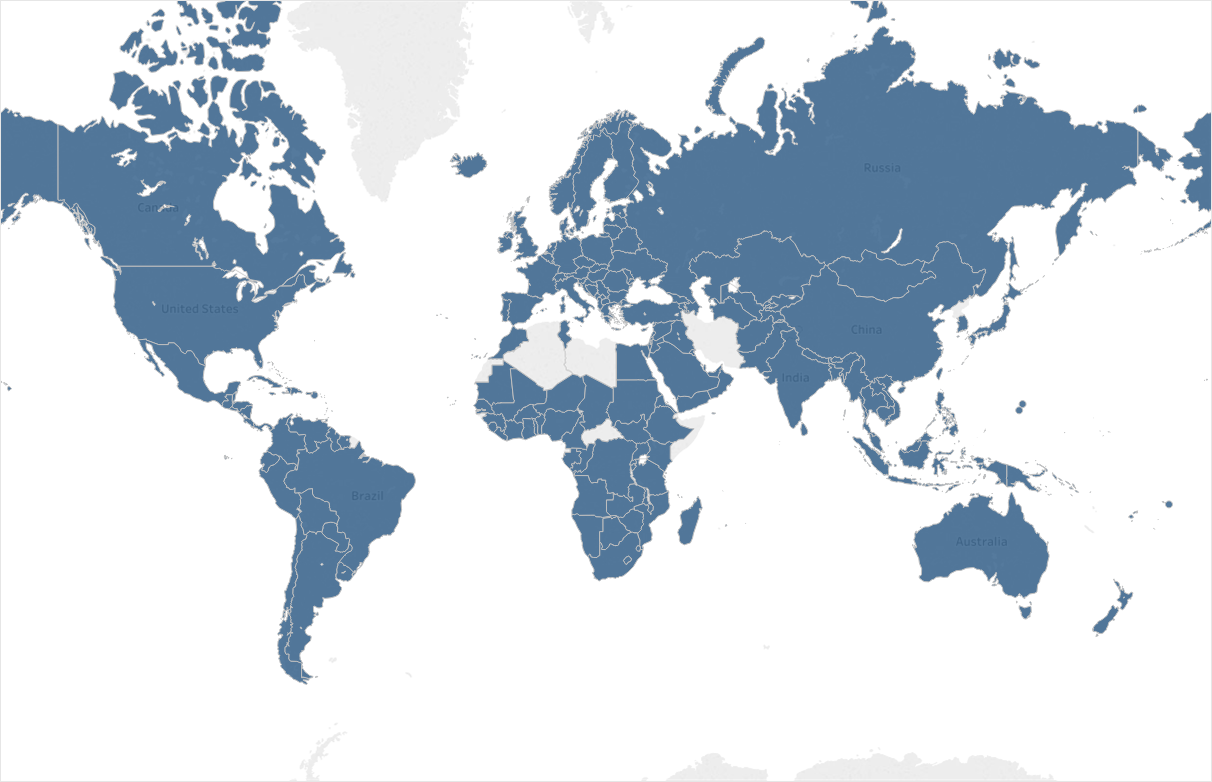 187 个国家及地区
SAT: 210万考生 
AP: 280万学生; 510万考试
20,000+ 高中 (5600 美国以外) 
AP & SAT 成绩几乎所有美国大学都接受，美国以外的80多个国家70多所高校也接受
4
Advanced Placement (AP®) Program®
Rigorous coursework connecting students to university success worldwide
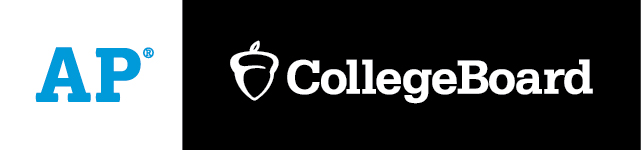 What is AP?
The Advanced Placement (AP®) Program helps students connect with university opportunities globally.
University-level courses taken in secondary school.
End-of-course assessments externally developed and scored by university faculty and experienced AP teachers. 
Recognized by universities in more than 60 countries for admission.
Advanced standing granted by universities in the U.S. and Canada.
6
[Speaker Notes: AP is an internationally recognized academic program with 38 university-level courses and exams across 7 disciplines.
Universities in more than 60 countries recognize AP in admissions.
Most four-year colleges and universities in the U.S. and many in Canada also grant credit or placement on the basis of successful AP Exam scores. 
Research consistently shows that students who receive a score of 3 or higher on AP Exams typically experience greater academic success in university and have higher graduation rates than their non-AP peers.]
AP: A Collaboration
Colleges, Schools, and College Board
Colleges
Provide credit and/or advanced placement.
Participate in the development of the courses and exams. Learn more at collegeboard.org/aphighered.

Schools (teachers and faculty)
Offer the courses.
Administer the exams.
Participate in the development of the courses and exams.
Attend the annual AP Reading to score AP Exams. Learn more at collegeboard.org/apreaders.
7
[Speaker Notes: Optional: Call out the research available at collegeboard.org/aphighered.]
AP: A Collaboration
Colleges, Schools, and The College Board
The College Board
Coordinates the development of the courses and exams
Authorizes the use of the “AP” designation on secondary school transcripts for courses that meet college-level curricular and resource requirements 
Prints and distributes course materials, administrative materials, and the exams
Reports results to colleges, students, schools, districts, and states
Provides resources for administrators, counselors, teachers, and students (e.g., AP Central, collegeboard.org, AP teacher communities, AP student website)
8
About AP®
Internationally recognized curricular program with 38 university-level courses, each culminating in a rigorous, standardized exam across 7 disciplines.
9
[Speaker Notes: AP is an internationally recognized academic program with 38 university-level courses and exams across 7 disciplines.
Universities in more than 60 countries recognize AP in admissions.
Most four-year colleges and universities in the U.S. and many in Canada also grant credit or placement on the basis of successful AP Exam scores. 
Research consistently shows that students who receive a score of 3 or higher on AP Exams typically experience greater academic success in university and have higher graduation rates than their non-AP peers.]
How AP Courses and Exams Are Developed
University faculty and expert AP® teachers design AP courses and exams to ensuretheir alignment with university expectations.
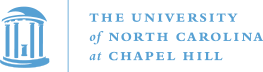 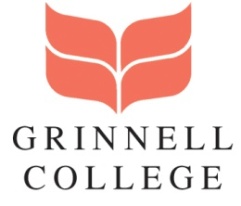 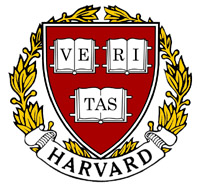 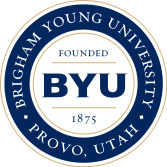 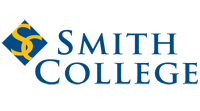 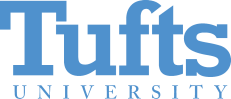 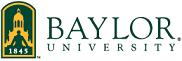 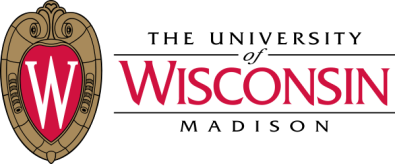 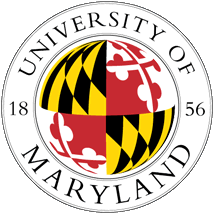 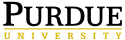 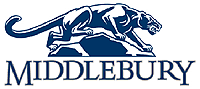 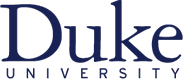 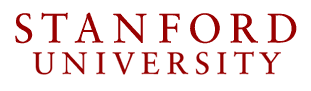 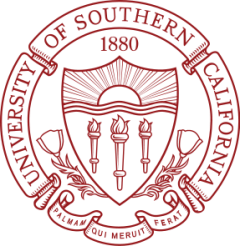 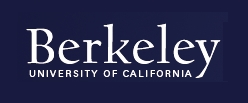 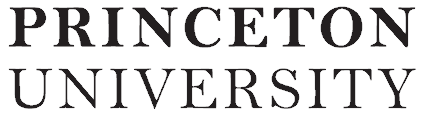 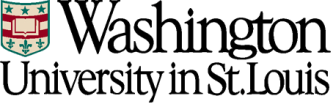 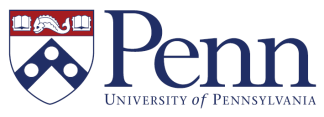 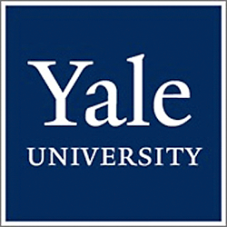 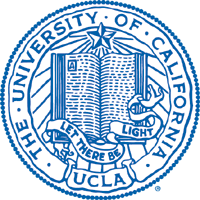 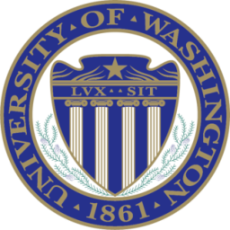 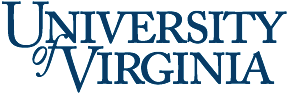 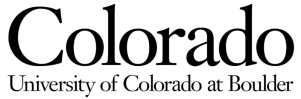 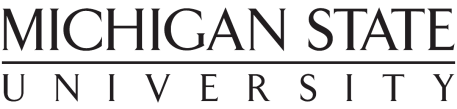 10
[Speaker Notes: Each AP subject has its own test development committee responsible for ensuring that the exam questions are aligned to the college-level expectations outlined in the course framework.
A curriculum framework presents the scope and expectations of each course, and describes the knowledge and thinking skills students should demonstrate for success on the exam. 
Data confirms that AP courses reflect current scholarship and advances in each discipline—and that AP Exams reflect and assess expectations for university-level work.]
AP Administration & Scores
AP Scores are standardized measure of mastery.
AP® Exams are administered over two weeks in May every year. 
An AP score is a weighted combination of a student’s scores on the free-response and multiple-choice sections of the exam. 
Most colleges and universities in the U.S. and many in Canada grant credit and placement for scores of 3, 4, or 5; allowing students to skip the equivalent course once they get to college.
“Qualified” means that students have proven themselves capable of doing the work of an introductory-level course in a particular subject at university.
11
[Speaker Notes: AP Exams are administered at authorized schools and test centers. Most secondary schools that offer AP courses choose to administer AP Exams to their own students as well as external AP students (exception of China and India). Schools that opt not to administer AP Exams can refer students to another AP testing location.

“Qualified” means that students have proven themselves capable of doing the work of an introductory-level course in a particular subject at university.


How are the AP exam scores determined? 
AP scores are a combination of the scores for the free-response and multiple-choice sections of the exam. The final score is reported on a 5-point scale.
Boundaries for the five AP grades (1-5) are determined using:
Statistical data on the current exam
Grade distributions from the previous three years
Statistical equating: responses to a common set of multiple-choice questions used in the exams from year to year
Comparability studies: exam questions are administered to students in the related college course; scores and grades are compared
As a result of psychometrically sound scoring processes, rescoring is extremely rare
A 5 earned by a student in New York City is the same as a 5 earned in Shanghai or London. Comparability across years and within any given year.]
Why International Schools Embrace AP®
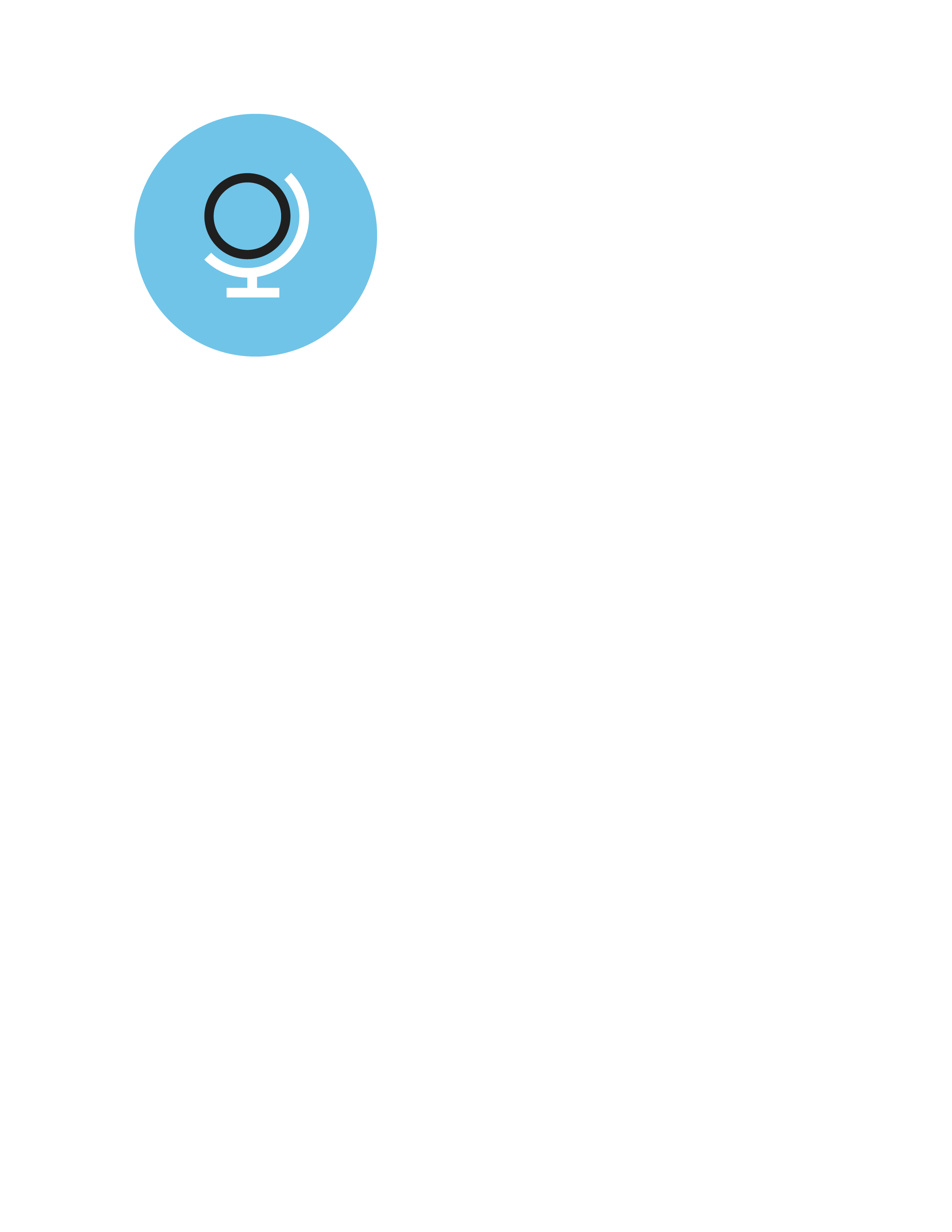 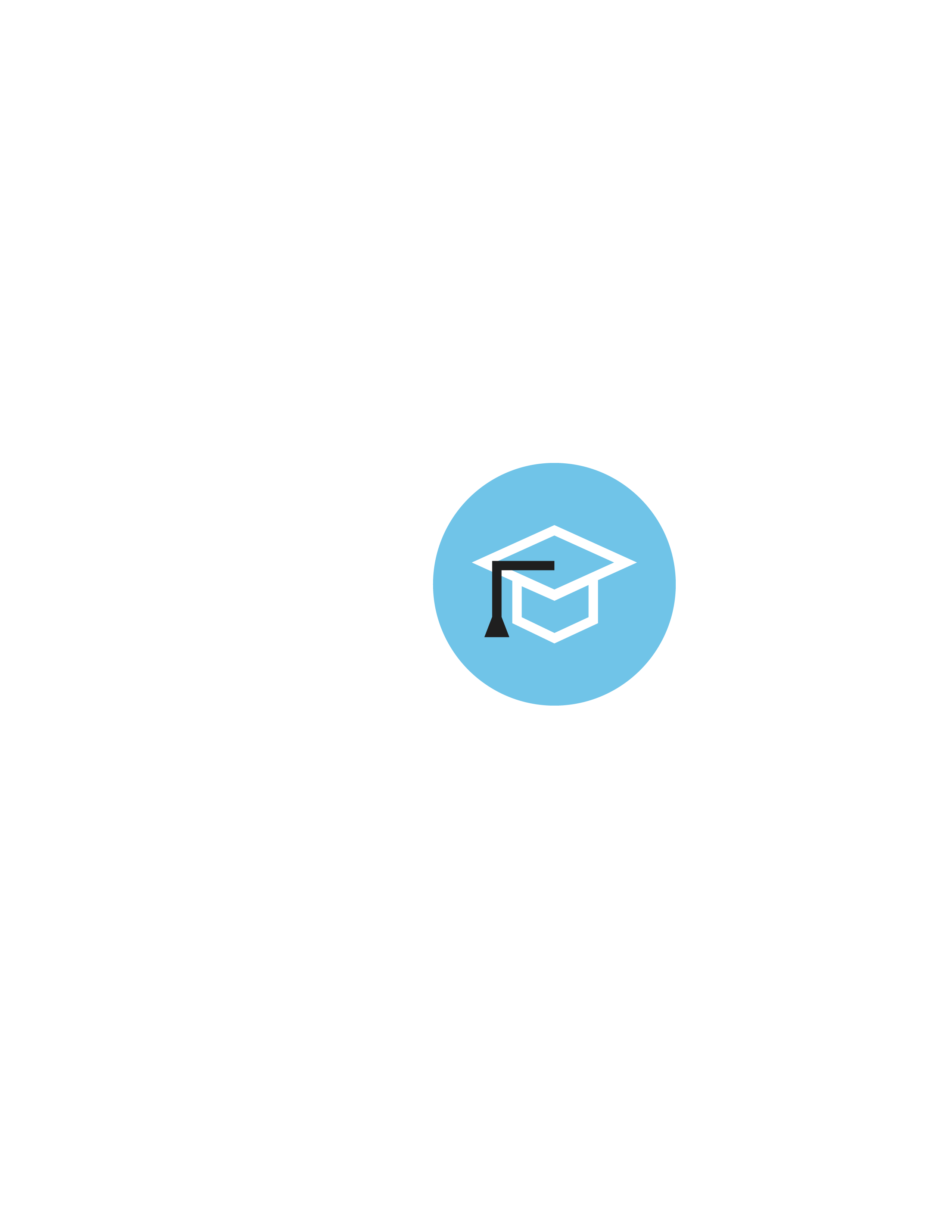 It’s recognized globally.
It’s rigorous.
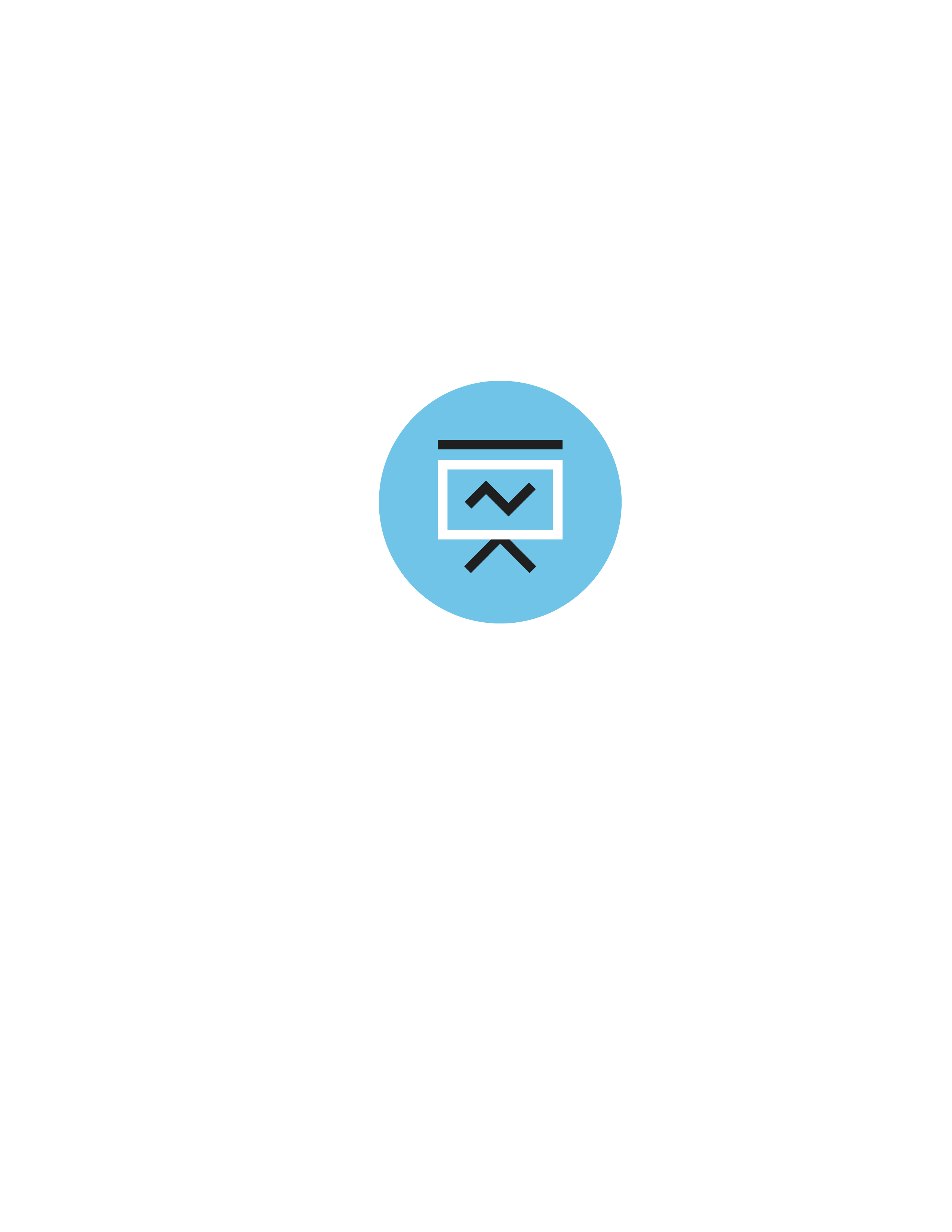 It’s effective.
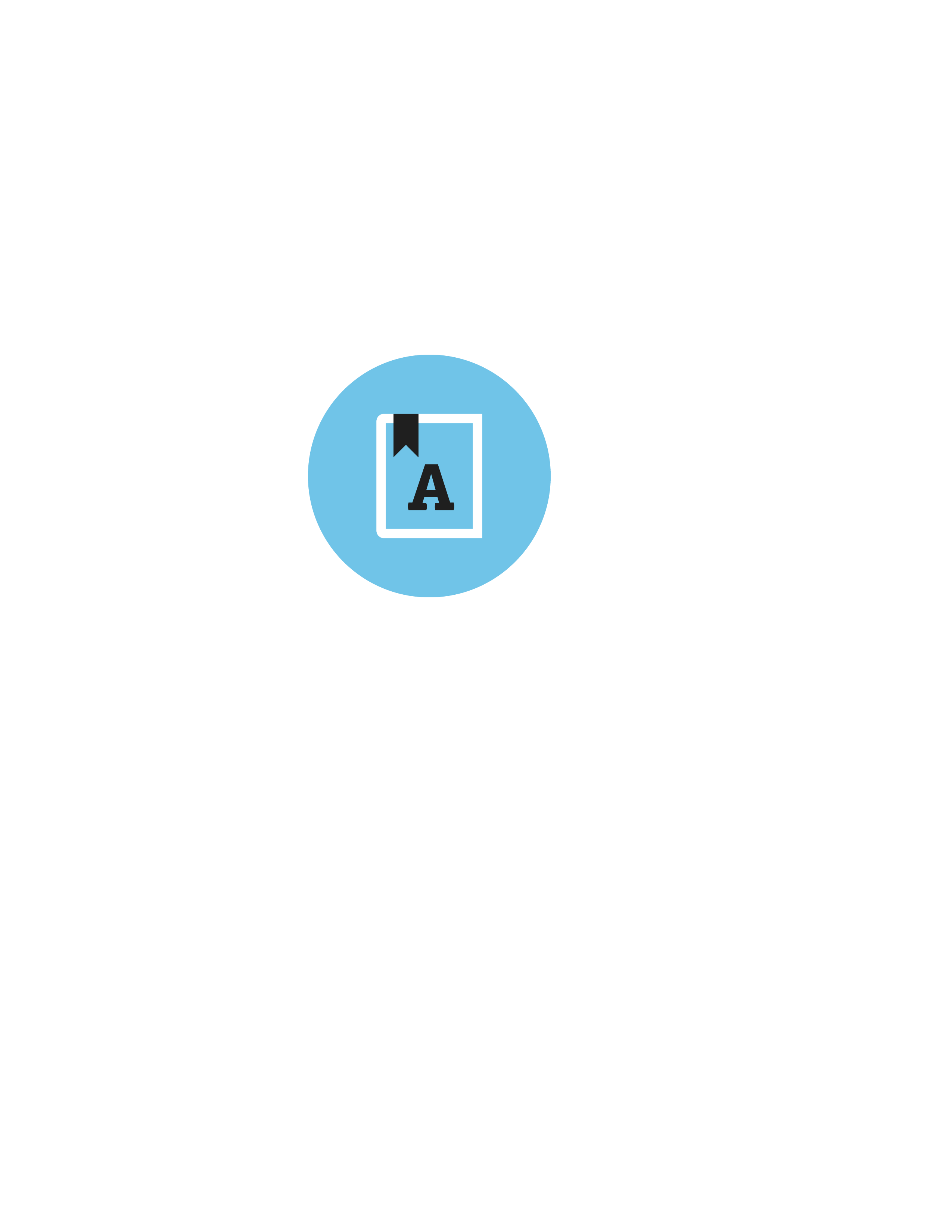 It’s adaptable.
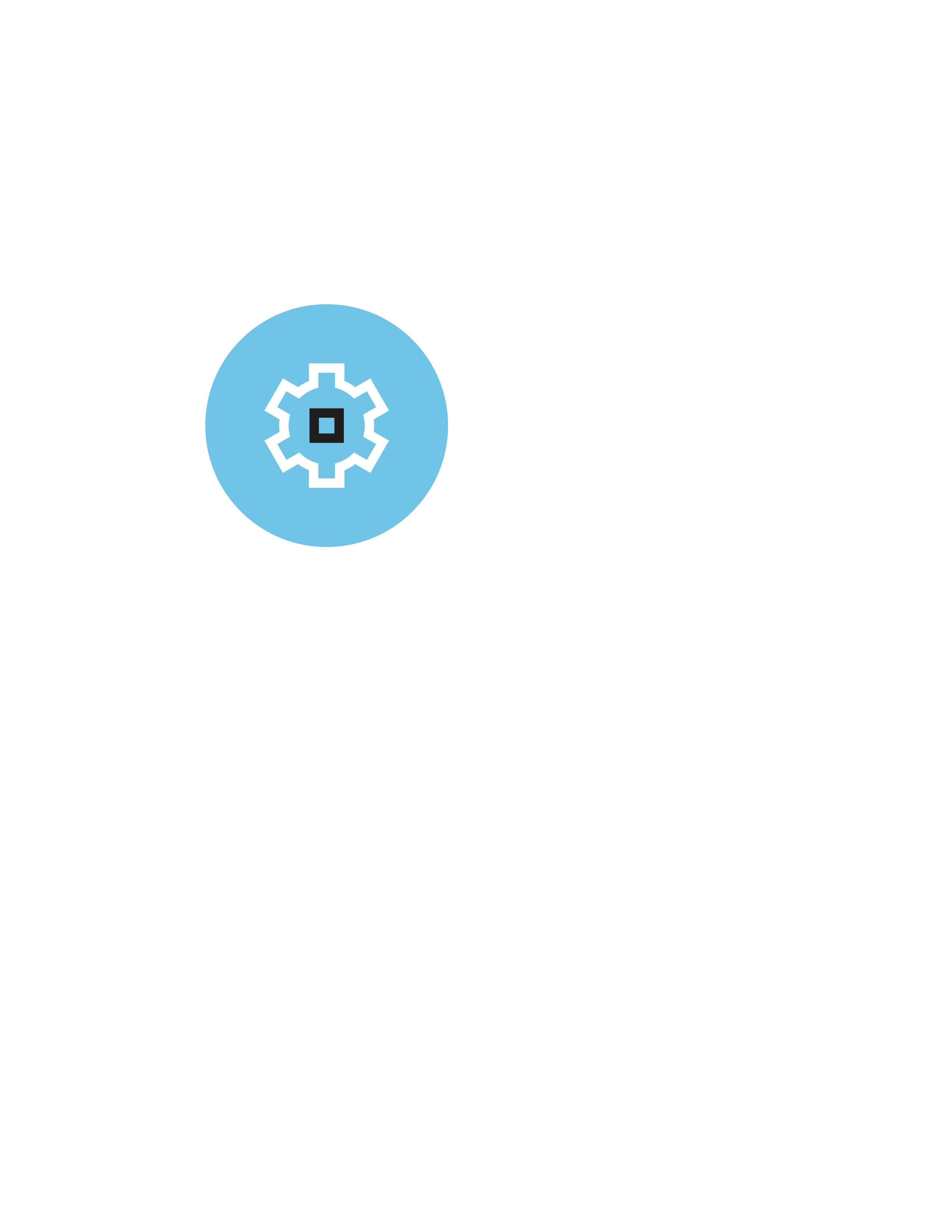 It’s empowering.
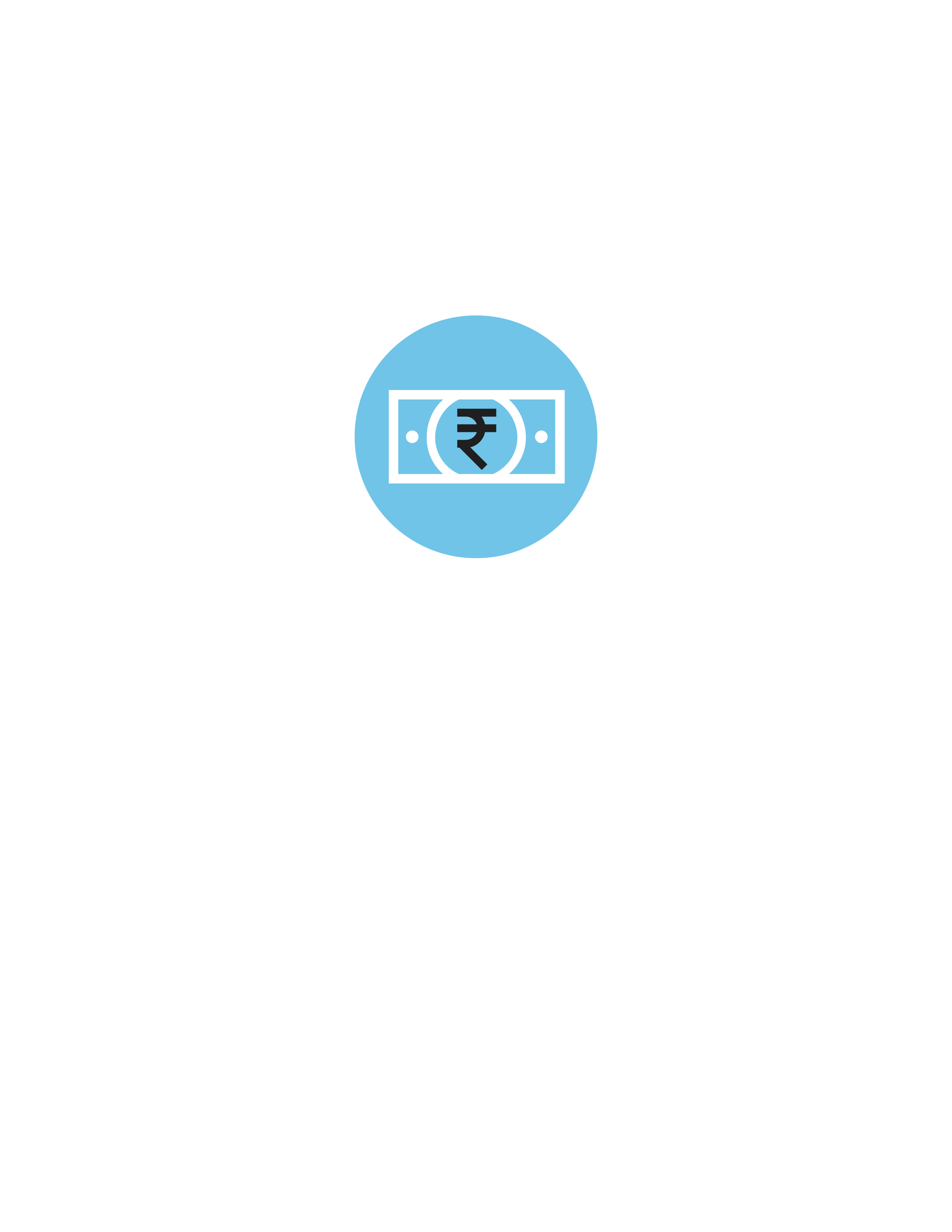 It’s accessible.
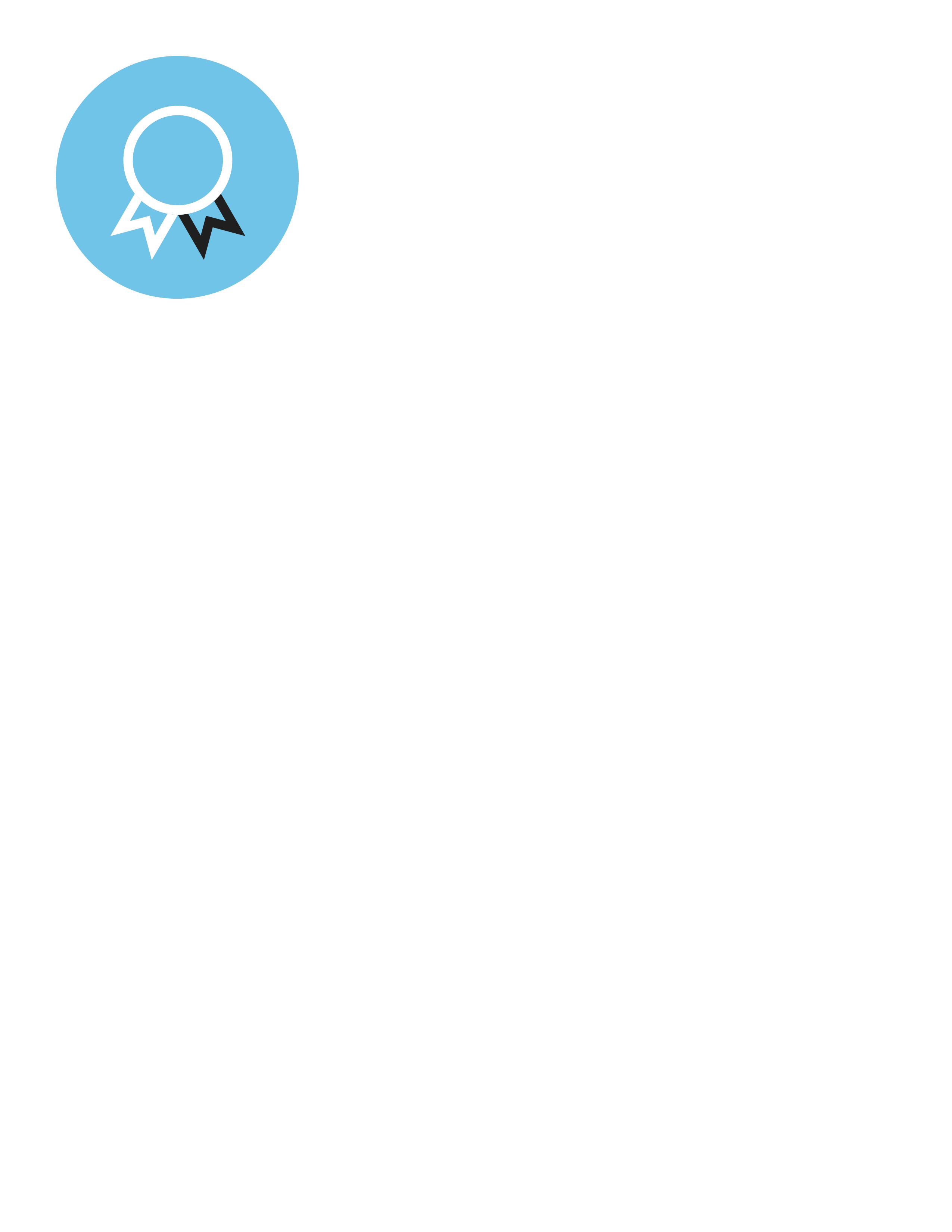 It’s innovative.
12
Why take AP®?
Discover the benefits.
13
Credit and Placement for Qualifying AP Scores
Almost all colleges and universities in the U.S. grant credit, advanced placement, or both for at least one AP Exam.
Policies vary widely between (and sometimes within) institutions due to department requirements.
For more information, visit AP Credit Policy Search: apstudents.org/creditpolicy.
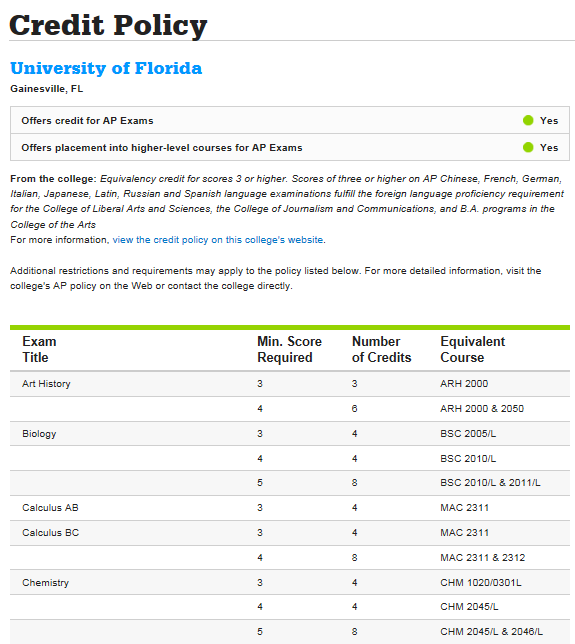 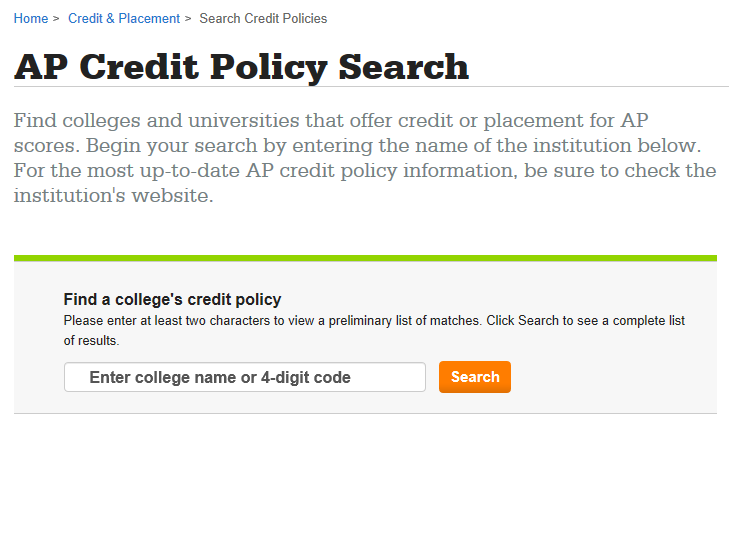 14
It’s recognized globally.
Over 4,000 universities in more than 60 countries use AP Exam scores for admission, course credits, and/or advanced placement.
Demonstrates students challenged themselves with the most rigorous courses available. 
Success on an AP® Exam shows readiness for university-level coursework.
More students taking AP globally: In 2018, over 5 million AP Exams were taken by approximately 2.8 million students from over 22,000 secondary schools around the world.
“Taking the rigorous courses like Advanced Placement shows universities that you can handle first-year coursework and that you are well prepared to succeed in postsecondary study.”

— Andrew Arida, Director of Undergraduate Admissions Enrollment, 
The University of British Columbia, Canada
“Getting an unconditional offer (to Oxford, with AP Exams) made my life much easier than A-Level students ... who had to wait with conditional offers.”

— Ming, AP student from China
15
[Speaker Notes: Shortened Andrew’s quote. Took out the part on Capstone.]
Sample Policies in the US, UK and Canada
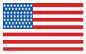 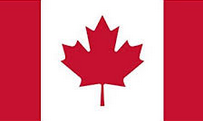 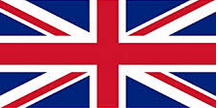 Cambridge University Successful applicants normally achieve AP scores of 5 on at least 5 AP Exams in the appropriate subjects for their intended concentration. 

Oxford University Requires that international applicants applying with AP credentials submit 3 or more AP Exams with scores of 5 in appropriate subjects. 

The University of East London Recommends international applicants to submit 3 or more AP Exams with scores of 3 or higher as part of their admission policies. Some departments, such as the School of Health and Bioscience, may require applicants to have an AP Exam in a relevant subject area.
University of California at Berkeley AP® scores of 3 or higher add strength in admission and AP credit granted for scores 3 or higher. 

New York University If submitting AP Exam scores, students must provide from 3 subjects and AP credit granted for results of 4 or 5. 

Duke University AP accepted in admissions and AP credit granted for results of 4 or 5.
McGill University AP accepted in admissions and AP credit granted for scores of 4 or 5.


The University of British Columbia AP accepted in admissions and AP credit granted for scores of 4 or 5. 


The University of Toronto AP accepted in admissions and AP credit granted for scores of 4 or 5.
16